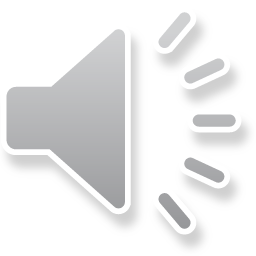 Exodus to Exile
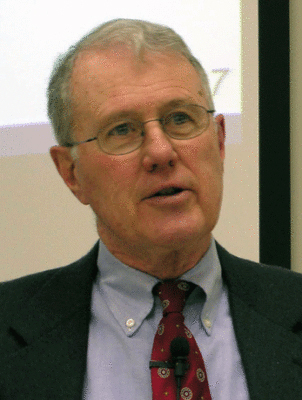 Lecture 4A: Exodus 21 and Following and the Covenant
Dr. Robert Vannoy
ReNarrated by Dr. Ted Hildebrandt© 2023  Robert Vannoy & Ted Hildebrandt
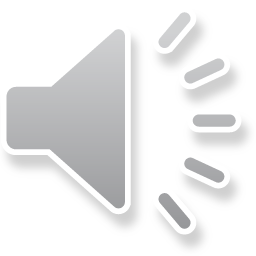 Exodus to Exile
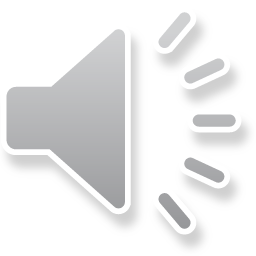 ReviewII. Israel in the Wilderness    D.  At Sinai – Exodus 19 to Numbers 10:10  	1.  The Establishment of the Sinai Covenant        	e.  The Book of the Covenant Exodus 20:22-23:33
f.  Contra Borrowing from ANE [Ancient Near Eastern] Law Codes:  Differences
God, not the king, as Lawgiver.
1.  Idolatry Condemned
2.  Life is Respected
3.  Punishments Show Restraint
4.  Class Distinctions not prominent -- Equity
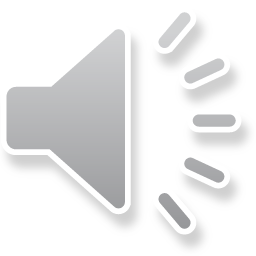 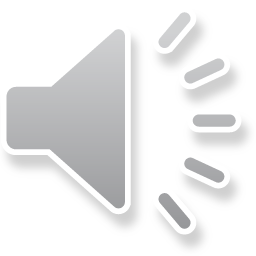 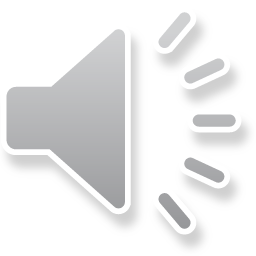 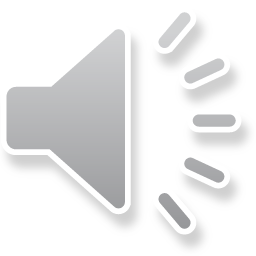 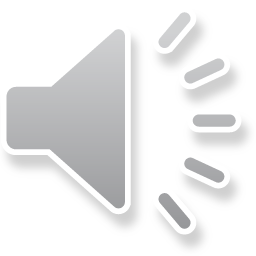 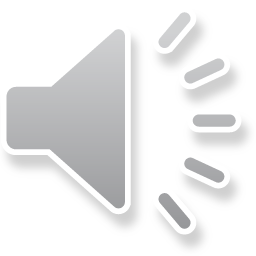 Exodus to Exile
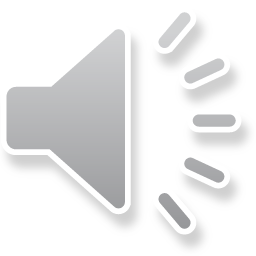 5.  Immorality Condemned – Marriage Protected
6.  WORA [Widows, Orphans, & Resident Aliens] Protected [Vid. Harbin’s                   videos]
7.  High Degree of Humanitarian Concern
8.  Indirect rather than Direct Relationship with ANE Law Codes
f.  The Covenant Formally Ratified:  Exodus 24:1-11
1. Key Elements of the Covenant
2.  Sprinkling of the Blood
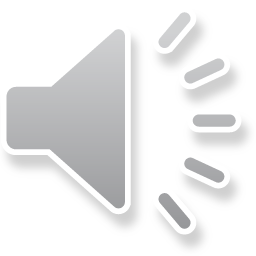 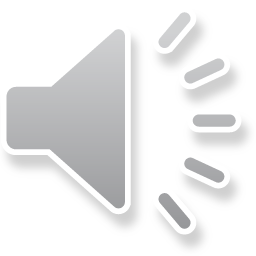 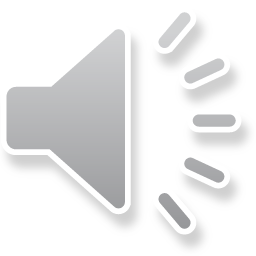 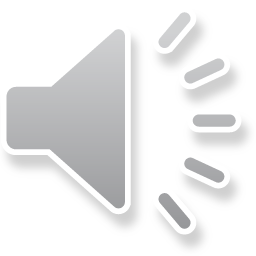 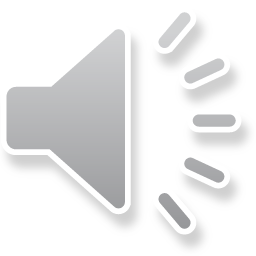 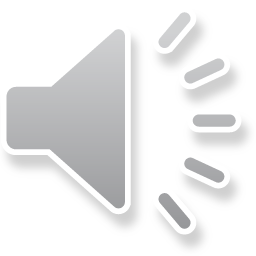 Exodus to Exile
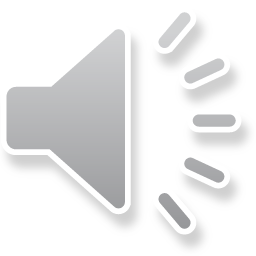 2.  International Treaties Comparison – Mendenhall/Kline
a. The Hittite Treaties
b.  Hittite Suzerain/Vassal Treaties and the Covenant Treaty
c.  Form of Hittite Treaties:  6 Elements
1.  Preamble
2.  Historical Prologue
3.  Basic Stipulations
4.  Detailed Stipulations
5.  Gods as Witnesses 
6.  Blessings and Curses
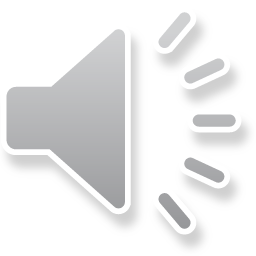 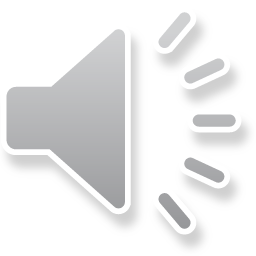 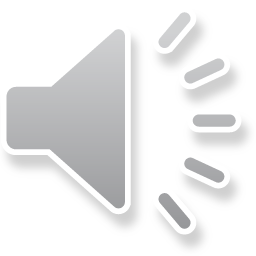 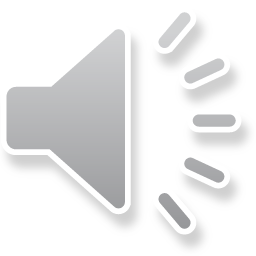 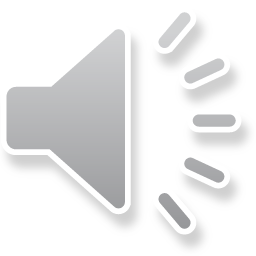 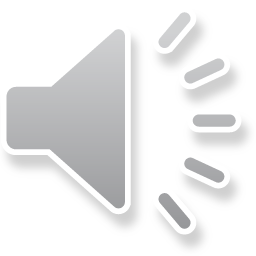 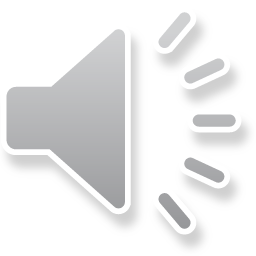 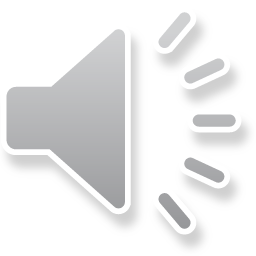 Exodus to Exile
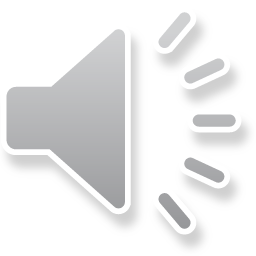 c.  The Hittite Treaties of the Second Millennium Differ in Form from           Later Treaties [Assyrian]
d.  The Treaties and the Biblical Covenant
        Covenant Renewal in Deuteronomy, Joshua 24 and 1 Samuel 11-12
        Witnesses Differentiation 
         Kline’s Treaty of the Great King
         Kline and Deuteronomy 
         Treaties and the Date of Deuteronomy
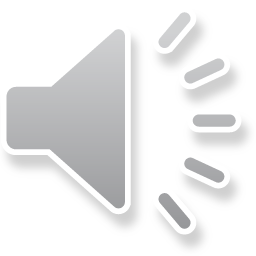 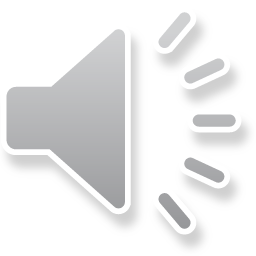 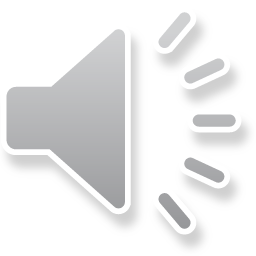 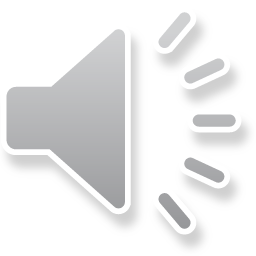 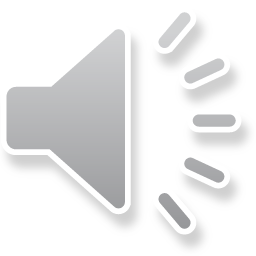 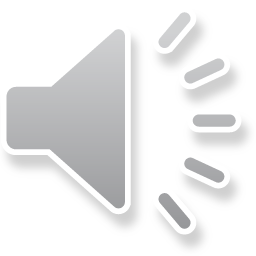 Exodus to Exile
Video based on audio from Dr. Vannoy’s class at Biblical Theological Seminary. It was renarrated because the original audio was scratchy and it was turned into video by Ted Hildebrandt for Biblicalelearning.org.